小心駛得萬年車
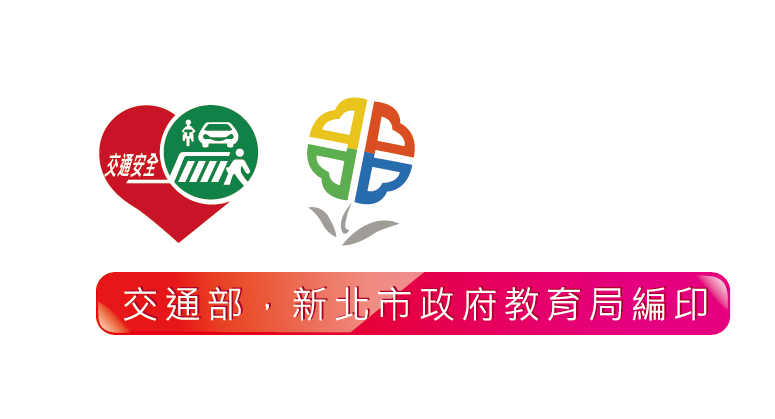 小心駛得萬年車
1.騎乘自行車時需不需要配戴安全帽？
（1）不需要
（2）需要
小心駛得萬年車
2.騎自行車煞車時，要先煞前輪，還是後輪？
（1）前輪
（2）後輪
小心駛得萬年車
3.騎自行車若碰到下雨時，要怎  麼辦？
（1）撐雨傘
（2）穿亮色雨衣
小心駛得萬年車
4.下雨天或夜間，駕駛最容易看到的雨衣顏色是？
（1）黑色
（2）黃色
小心駛得萬年車
5.騎車經泥濘及積水地段，路上正有行人時應？
（1）減速慢行，避免污水濺及
         行人
（2）加速衝過積水
小心駛得萬年車
6.騎自行車應騎在何處？
（1）快車道上
（2）緊靠慢車道右邊
小心駛得萬年車
7.對於交通指揮人員，我們應該？
（1）不理他
（2）遵從
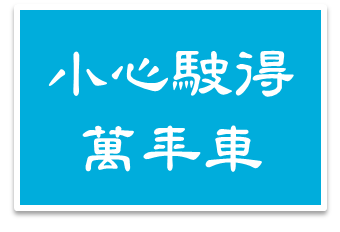 8.騎乘腳踏車時，若遇到前方有十字路口而要左轉時，依規定？
（1）可以直接左轉
（2）採二段式左轉
小心駛得萬年車
9.在狹路與其他車交會時應？
（1）預先估計有足夠位置盡
         量靠邊停讓他車先行
（2）搶先前進使對方讓路
小心駛得萬年車
10.騎自行車要行經行人
    穿越道時應該怎麼做？
（1）直接騎過去
（2）下車牽著自行車步行過
         去